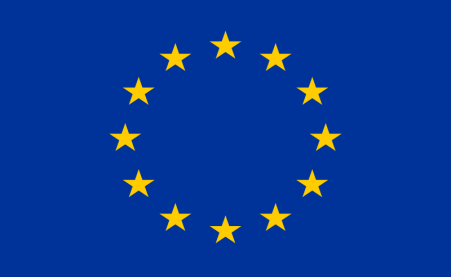 Linz    30 listopada 2019 r.
 Wiedeń   1 grudnia 2019 r.
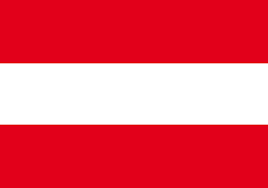 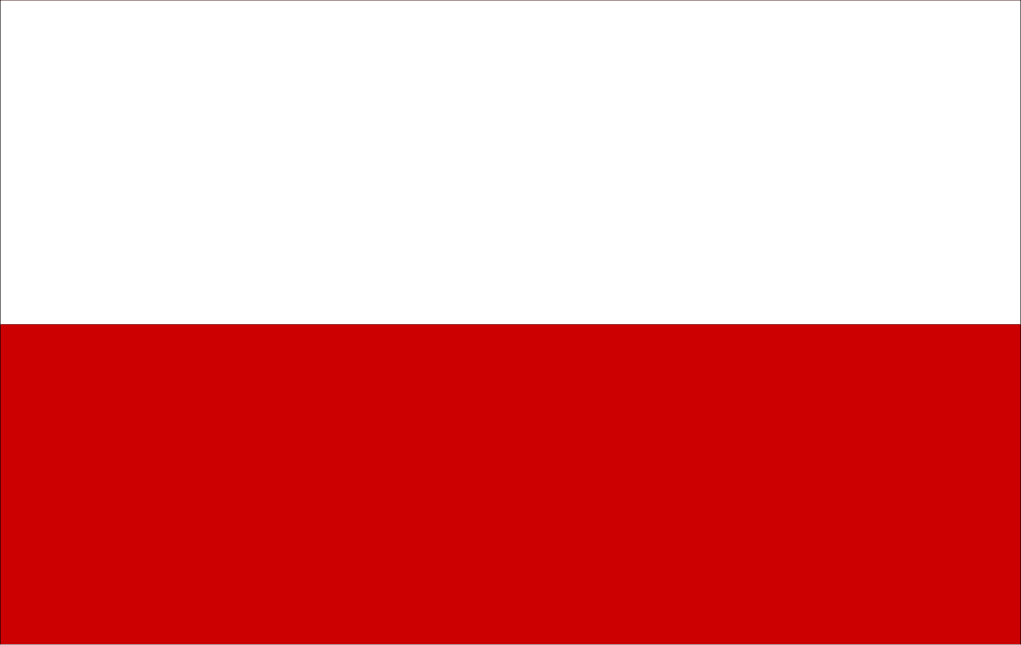 Świadczenia emerytalno-rentowe podlegające koordynacji unijnej w stosunkach polsko-austriackich
Zastosowanie Rozporządzeń UE w stosunkach polsko-austriackich
Umowę z dnia 7 września 1998 r. między Rzeczpospolitą Polską a Republiką Austrii o zabezpieczeniu społecznym (Dz.U. z 2000 r. nr 104, poz. 1105),
Przystąpienie Polski do Unii Europejskiej 1 maja 2004 r.

Rozporządzenie Parlamentu Europejskiego i Rady (WE) nr 883/2004 z dnia 29 kwietnia 2004 r. w sprawie koordynacji systemów zabezpieczenia społecznego

Rozporządzenie Parlamentu Europejskiego i Rady (WE) nr 987/2009 z dnia 16 września 2009 r. dotyczące wykonywania rozporządzenia (WE) nr 883/2004 w sprawie koordynacji systemów zabezpieczenia społecznego
Świadczenia emerytalno-rentowe w świetle polskiego ustawodawstwa
Polskie świadczenia emerytalno-rentowe podlegające koordynacji unijnej
emerytura
renta z tytułu niezdolności do pracy
renta rodzinna
dodatek pielęgnacyjny, dodatek do renty rodzinnej dla sieroty zupełnej
zasiłek pogrzebowy
świadczenie przedemerytalne, zasiłek przedemerytalny, emerytury pomostowe, nauczycielskie świadczenia kompensacyjne
Polski system emerytalny
Od 1999 roku w Polsce obowiązują odrębne zasady ustalania emerytury dla:

 osób urodzonych przed 1 styczna 1949 r.
                     (emerytury ustalane według dotychczasowych zasad)

  osób urodzonych po 31 grudnia 1948 r.
                     (emerytury ustalane według zreformowanych zasad)
Emerytura

Osoby urodzone przed 1 stycznia 1949 r.
mogą nabyć prawo do emerytury po ukończeniu wieku emerytalnego 60 lat dla kobiet, 65 lat dla mężczyzn oraz udowodnieniu 20-letniego (w przypadku kobiet) lub 25-letniego (w przypadku mężczyzn) okresu składkowego i okresu nieskładkowego;

emerytura może być również przyznana ubezpieczonym, którzy osiągnęli wiek emerytalny i nie zdołali udowodnić powyższego okresu składkowego i nieskładkowego, ale posiadają krótszy o 5 lat staż ubezpieczeniowy, wynoszący co najmniej 15 lat dla kobiet i 20 lat dla mężczyzn.
Emerytura

Osoby urodzone po 31 grudnia 1948 r.
mogą nabyć prawo do emerytury w wieku emerytalnym, bez względu na liczbę udowodnionych okresów składkowych i nieskładkowych;
wysokość emerytury zależy od:
       - kwoty zwaloryzowanego kapitały początkowego 
	   oraz
       - kwoty zwaloryzowanych składek zewidencjonowanych w ZUS po    
         1998 r. na indywidualnym koncie ubezpieczonego,
       - kwoty środków zewidencjonowanych w ZUS na subkoncie ;
suma tych kwot zostanie podzielona przez średnie dalsze trwanie życia ustalone dla osób w wieku równym wiekowi przejścia na emeryturę tej osoby, której ustalana będzie emerytura.
Kapitał początkowy
ustala się dla ubezpieczonych urodzonych po 31 grudnia 1948 r. za okresy składkowe i nieskładkowe przed  1999 r.;

wysokość ustalana jest poprzez obliczenie hipotetycznej emerytury na dzień 1 stycznia 1999 r.,  którą mnoży się przez średnie dalsze trwanie życia (kobiet i mężczyzn) w wieku 62 lat, ustalone na 1 stycznia 1999 r.;

 w celu obliczenia kapitału początkowego niezbędne jest złożenie wniosku wraz z dokumentami potwierdzającymi okresy przed 1999 r.  okresy składkowe i nieskładkowe oraz wysokość zarobków, które będą przyjęte do obliczenia podstawy wymiaru  kapitału początkowego.
Wiek emerytalny
Od 1 października 2017 r. ustawa zmieniająca przywraca powszechny wiek emerytalny obowiązujący przed 1 stycznia 2013 r.
				- 60 lat dla kobiet,
				- 65 lat dla mężczyzn.

Emerytury wcześniejsze z tytułu zatrudnienia w warunkach szczególnych/szczególnym charakterze dla osób urodzonych po 31 grudnia 1948 r.:
                          - 55 lat dla kobiet,
                           - 60 lat dla mężczyzn
oraz okres ubezpieczenia 20 lat (kobiety) i 25 lat (mężczyźni) na dzień 1 stycznia 1999 r. w tym 15 lat pracy w szczególnych warunkach/szczególnym charakterze.
Renta z tytułu niezdolności do pracy
Prawo do renty z tytułu niezdolności do pracy przysługuje ubezpieczonemu, który spełnia łącznie następujące warunki:
jest niezdolny do pracy;
ma wymagany okres składkowy i nieskładkowy (dla ubezpieczonych, którzy ukończyli 30 rok życia okres ten wynosi 5 lat w ostatnim dziesięcioleciu poprzedzającym datę zgłoszenia wniosku lub powstania niezdolności do pracy);
niezdolność do pracy powstała w określonych ustawą okresach składkowych (np. okres zatrudnienia) i nieskładkowych (np. w okresie pobierania zasiłku chorobowego lub opiekuńczego) albo nie później niż w ciągu 18 miesięcy od ustania tych okresów.
Za niezdolną do pracy uważa się osobę, która całkowicie lub częściowo utraciła zdolność do pracy zarobkowej z powodu naruszenia sprawności organizmu i nie rokuje odzyskania tej zdolności po przekwalifikowaniu.
Podstawę do wydania decyzji w sprawie renty z tytułu niezdolności do pracy stanowi:
orzeczenie lekarza orzecznika ZUS, od którego nie wniesiono sprzeciwu,
orzeczenie komisji lekarskiej ZUS.
Renta rodzinna
przysługuje uprawnionym członkom rodziny osoby, która w chwili śmierci miała ustalone prawo do emerytury lub renty z tytułu niezdolności do pracy albo spełniała warunki wymagane do uzyskania jednego z tych świadczeń;
przy ocenia prawa do renty przyjmuje się, że osoba zmarła była całkowicie niezdolna do pracy;
wynosi:
	- dla jednej osoby uprawnionej – 85% świadczenia, które  przysługiwałoby zamarłemu,
	- dla dwóch osób uprawnionych – 90% świadczenia, które przysługiwałoby zmarłemu,
	- dla trzech lub więcej osób uprawnionych – 95% świadczenia, które przysługiwałoby zmarłemu

wszystkim uprawnionym przysługuje jedna łączna renta rodzinna, która podlega podziałowi na równe części między uprawnionych
Świadczenia emerytalno-rentowe w świetle przepisów  Unii Europejskiej
Osoby objęte unijną koordynacją w obszarze świadczeń emerytalno-rentowych
Unijne przepisy o koordynacji w zakresie emerytur i rent dotyczą:

pracowników i osób prowadzących działalność na własny rachunek, którzy podlegają lub podlegali ustawodawstwu jednego lub kilku państw członkowskich i są obywatelami jednego z państw członkowskich bądź są bezpaństwowcami lub uchodźcami zamieszkałymi na terytorium jednego z państw członkowskich 
	oraz
członków rodzin wyżej wymienionych osób, a także osób pozostałych przy życiu po wymienionych osobach,

w sytuacji, gdy:

osoby te pracowały w co najmniej dwóch państwach członkowskich, 
	lub
osoby te pracowały w jednym państwie członkowskim, ale mieszkają w innym państwie członkowskim.
Państwa objęte unijną koordynacją w obszarze świadczeń emerytalno-rentowych
unijna koordynacja w zakresie świadczeń emerytalno-rentowych dotyczy państw członkowskich Unii Europejskiej (Austria, Belgia, Bułgaria, Chorwacja, Cypr, Czechy, Dania, Estonia, Finlandia, Francja, Grecja, Hiszpania, Holandia, Irlandia, Litwa, Luksemburg, Łotwa, Malta, Niemcy, Polska, Portugalia, Rumunia, Słowacja, Słowenia, Szwecja, Węgry, Wielka Brytania, Włochy);

unijna koordynacja ma również zastosowanie w stosunkach z państwami nie będącymi członkami Unii Europejskiej, należącymi do Europejskiego Obszaru Gospodarczego (Islandia, Norwegia, Lichtenstein, Szwajcaria).
Ustalenie prawa i obliczenie wysokości emerytur i rent podlegających koordynacji unijnej
w celu nabycia uprawnień do emerytury lub renty w danym państwie konieczne jest spełnienie wszystkich warunków wymaganych do nabycia prawa do świadczeń, wynikających z przepisów prawnych tego państwa;

osoba, która była ubezpieczona w różnych państwach członkowskich, np. w Polsce i w Austrii, może ubiegać się o przyznanie emerytury lub renty jednocześnie z każdego z tych państw;

świadczenia ustalane są równolegle przez instytucje ubezpieczeniowe w każdym z państw, w których osoba była ubezpieczona;

w celu przyznania świadczenia w każdym z tych państw muszą być spełnione wszystkie warunki wymagane do nabycia uprawnień;
Ustalenie prawa i obliczenie wysokości emerytur i rent podlegających koordynacji unijnej
unijne przepisy o koordynacji mają na celu ułatwić spełnianie warunków wymaganych do nabycia prawa do świadczeń w poszczególnych państwach członkowskich, np. poprzez mechanizm sumowania (uwzględniania) okresów ubezpieczenia przebytych w państwach członkowskich;

w przypadku, gdy przepisy danego państwa wymagają do nabycia prawa do emerytury lub renty posiadania określonej długości okresów ubezpieczenia, instytucja ustalająca uprawnienia do świadczeń w danym państwie uwzględnia również okresy ubezpieczenia przebyte w innych państwach członkowskich;

jeżeli prawo do świadczenia w danym państwie UE ustalone zostało z uwzględnieniem ww. zagranicznego okresu ubezpieczenia, świadczenie to obliczane jest i wypłacane w wysokości częściowej, odpowiadającej proporcji okresów ubezpieczenia przebytych w danym państwie członkowskim w stosunku do łącznych okresów ubezpieczenia przebytych we wszystkich zainteresowanych państwach członkowskich.
Zasady składania wniosków o świadczenia emerytalno-rentowe z ZUS przyznawane z zastosowaniem przepisów o unijnej koordynacji
Zakład Ubezpieczeń Społecznych jest właściwy do rozpatrzenia wniosku o świadczenia emerytalno-rentowe z zastosowaniem przepisów o unijnej koordynacji w odniesieniu do osób, które były pracownikami lub prowadzącymi pozarolniczą działalność na własny rachunek;

Prezes ZUS wyznacza jednostki organizacyjne Zakładu, które wydają decyzje w sprawach świadczeń oraz świadczenia te wypłacają:

osobom zamieszkałym za granicą w państwach, z którymi łączy Polskę przepisy Rozporządzeń Unii Europejskiej w dziedzinie zabezpieczenia społecznego

osobom, którym przy ustalaniu prawa i wysokości emerytury lub renty uwzględniono zagraniczne okresy ubezpieczenia.
Zasady składania wniosków o świadczenia emerytalno-rentowe z ZUS przyznawane z zastosowaniem przepisów o unijnej koordynacji
Jednostką organizacyjną ZUS wyznaczoną przez Prezesa Zakładu do rozpatrywania wniosków o emeryturę lub rentę podlegającą koordynacji unijnej w stosunkach polsko-austriackich jest:
Zakład Ubezpieczeń Społecznych
Oddział w Tarnowie
Wydział Realizacji Umów Międzynarodowych 
ul. Kościuszki 32, 33-100 Tarnów

 Jednostka ta jest właściwa w odniesieniu do osób:
posiadających wyłącznie polskie okresy ubezpieczenia, zamieszkałych w Austrii 
	oraz
posiadających łączone okresy ubezpieczenia polskie i zagraniczne, w tym ostatnio przebyte w Austrii, niezależnie od państwa ich zamieszkania.
Zasady składania wniosków o świadczenia emerytalno-rentowe z ZUS przyznawane z zastosowaniem przepisów o unijnej koordynacji
Wszczęcie w Zakładzie Ubezpieczeń Społecznych postępowania w sprawach emerytur lub rent podlegających koordynacji unijnej następuje na podstawie wniosku zgłoszonego przez osobę zainteresowaną lub jej pełnomocnika do właściwej jednostki organizacyjnej ZUS.

Przyznanie polskich emerytur i rent następuje nie wcześniej niż od miesiąca, w którym zgłoszono wniosek.
Zasady składania wniosków o świadczenia emerytalno-rentowe z ZUS przyznawane z zastosowaniem przepisów o unijnej koordynacji
Wniosek o przyznanie świadczeń emerytalno-rentowych złożony w instytucji jednego z państw członkowskich, uważa się za wniosek o przyznanie tych świadczeń złożony w instytucjach wszystkich państw członkowskich, w których przebyte zostały okresy ubezpieczenia.

Osoba zainteresowana uzyskaniem emerytury z kilku państw członkowskich nie składa więc kilku oddzielnych wniosków o przyznanie świadczeń w instytucjach różnych państw, lecz jeden wniosek do instytucji jednego państw np. zamieszkania.
Wniosek ten jest wiążący dla wszystkich instytucji, w których osoba zainteresowana była ubezpieczona.
Zasady składania wniosków o świadczenia emerytalno-rentowe z ZUS przyznawane z zastosowaniem przepisów o unijnej koordynacji
Wnioskodawca zamieszkały w Austrii wniosek o przyznanie emerytury lub renty na podstawie okresów ubezpieczenia przebytych w Polsce i w Austrii składa w austriackiej instytucji ubezpieczeniowej – zgodnie z zasadami określonymi w austriackim ustawodawstwie.

Instytucja austriacka rozpatruje wniosek o świadczenie austriackie oraz przekazuje do ZUS – do Wydziału Realizacji Umów Międzynarodowych w Oddziale w Tarnowie – do rozpatrzenia wniosek o świadczenie polskie.
Przekazywanie (transfer) emerytury lub renty z ZUS do państwa zamieszkania
Emerytury i renty przysługujące z instytucji ubezpieczeniowej danego państwa osobom uprawnionym, zamieszkałym w innym państwie członkowskim, mogą być – na wniosek zainteresowanego – przekazane do jego państwa zamieszkania.

Przekazywanie przez ZUS polskich emerytur i rent osobom zamieszkałym w Austrii realizowane jest :
bezpośrednio drogą bankową na rachunek w Austrii lub w Polsce,
-   do rąk osoby upoważnionej w Polsce.
Kontrola uprawnień do emerytury lub renty osoby zamieszkałej w innym państwie członkowskim
Świadczeniobiorca zamieszkały za granicą w państwie członkowskim obowiązany jest informować jednostkę organizacyjną ZUS przekazującą mu emeryturę lub rentę o każdorazowej zmianie:

 miejsca zamieszkania,

 rachunku bankowego 
 oraz
 o wszystkich okolicznościach mających wpływ na prawo lub wysokość świadczeń albo na ich wypłatę, takich jak kontynuowanie zatrudnienia u austriackiego pracodawcy, podjęcie zatrudnienia lub pracy na własny rachunek, odzyskanie zdolności do pracy, zakończenie studiów przez dziecko uprawnione do renty rodzinnej.
Kontrola uprawnień do emerytury lub renty osoby zamieszkałej w innym państwie członkowskim
ZUS przekazując polskie świadczenia emerytalno-rentowe osobom uprawnionym zamieszkałym za granicą, przeprowadza kontrolę istnienia dalszego prawa świadczeniobiorców do pobierania świadczeń – w tym celu okresowo przesyła emerytom i rencistom do wypełnienia i własnoręcznego podpisania formularza ZUS-RZ-OZS-01 Oświadczenie emeryta/rencisty zamieszkałego za granicą o istnieniu dalszego prawa do pobierania świadczenia.

Własnoręczność podpisu złożonego na formularzu przez zamieszkałego za granicą (np. w Austrii) emeryta, rencistę lub upoważnioną osobę sprawującą faktyczną opiekę nad emerytem lub rencistą, może być potwierdzona przez właściwy urząd lub osobę do tego upoważnioną w państwie zamieszkania wymienionych osób, albo przez osobę upoważnioną w polskiej placówce dyplomatycznej lub konsularnej.
Informacje dodatkowe
Zmiany w polskiej ustawie emerytalnej od 1 października 2017 r.
1 października 2017  r. weszła w życie przepisy ustawy z dnia 16 listopada 2016 r. o zmianie ustawy o zmianie ustawy o emeryturach i rentach z Funduszu Ubezpieczeń Społecznych oraz niektórych innych ustaw (Dz.U. z 2017 r., poz. 38).

Ustawa wprowadziła następujące zmiany:
przywróciła  powszechny wiek emerytalny obowiązujący przed 1 stycznia 2013r. tj.
60 lat -  dla kobiet,
65 lat -  dla mężczyzn.
Zmiany w polskiej ustawie emerytalnej od 1 października 2017 r.
możliwość zastosowania tablicy trwania życia z dnia osiągnięcia obniżonego wieku emerytalnego

(możliwość zastosowania do obliczenia emerytury średniego dalszego trwania życia wynikającego z ogłoszonej przez Prezesa GUS tablicy, obowiązującej w dniu osiągnięcia przez wnioskodawcę obniżonego wieku emerytalnego, nawet jeśli wystąpił on z wnioskiem o przyznanie emerytury w okresie, w którym obowiązywała już nowa tablica średniego dalszego trwania życia)
Zmiany w polskiej ustawie emerytalnej od 1 października 2017 r.
Osoby, którym przed 1 październikiem 2017 r. przyznano prawo do emerytury lub które spełniały przed 1 październikiem 2017 r, warunki do emerytury z przedłużonego  wieku emerytalnego, mają prawo do wariantowania obliczenia emerytury według tablic trwania życia obowiązujących:

w dniu zgłoszenia wniosku o emeryturę, 
	lub
w dniu osiągnięcia podwyższonego wieku emerytalnego,
w dniu osiągnięcia obniżonego wieku emerytalnego,

w zależności od tego co jest dla nich korzystniejsze.
Zmiany w polskiej ustawie emerytalnej od 1 października 2017 r.
Obniżenie stażu wymaganego od kobiet do uzyskania najniższej emerytury:
okres wymagany dla uzyskania emerytury w kwocie najniższej wynosi co najmniej 20 lat.
-  okres  składkowy i nieskładkowy wymagany dla mężczyzn do uzyskania najniższej emerytury nie ulega zmianie i wynosi 25 lat.

Kwoty najniższych, gwarantowanych świadczeń emerytalno-rentowych od 1 marca 2019r.:
emerytura, renta z tytułu całkowitej niezdolności do pracy, renta rodzinna – 1100 zł,
-   renta z tytułu częściowej niezdolności do pracy – 825 zł
Doradcy emerytalni
Od 1 lipca 2017 r. w każdej placówce Zakładu Ubezpieczeń Społecznych powołano doradców emerytalnych.  Mają oni pomóc emerytom poprzez wyliczenie przewidywanej  (hipotetycznej) wysokości świadczenia, odpowiedzieć na najważniejsze pytania i w efekcie pomóc podjąć ostateczną decyzję w sprawie daty przejścia na emeryturę.

Osoby zamieszkałe za granicą, które nie mają możliwości skorzystania z  usług doradców emerytalnych podczas wizyty w placówce ZUS, mogą wystąpić z wnioskiem  o wyliczenie emerytury przez doradcę emerytalnego.

Wyliczenie emerytury przez doradcę będzie możliwe w przypadku posiadania naliczonego kapitału początkowego za okresy ubezpieczenia przed 1.01.1999 r.  lub posiadania okresów ubezpieczenia po 31.12.1998 r.
Pomocne informacje
Centrum Obsługi Telefonicznej (COT)
 tel. 22 560 16 00

Konsultanci COT są dostępni pon. - pt. w godz. 7.00 - 18.00.